By the  name of  Allah
some questions  about live birth characteristic    in the every country
1—date of occurrence                                                        yes
2—Date of registration                                                      yes
3 – place of occurrence                                                      yes
4—locality of occurrence                                                  yes
5—urban / rural occurrence                                              yes
6- place of registration                                                      yes
7—type of birth (I,e, single, twin, triplet, quadruplet or higher – multiple delivery )                                                             yes
8—Attendant at  birth                                                       yes
Coverage of items:
Births: 
Characteristics of the events: Date           of Registration, Date of Birth, Sex, Place of Birth. Order of Live Birth, Type of Attention at Delivery

 Characteristics of mother and father: Literacy, Occupation, Nationality, Religion, Age of mother at confinement.
4
5
some questions about death characteristic    in the every country
1—date of occurrence                         yes
2—Date of registration                       yes
3 – place of occurrence                        yes
4—locality of occurrence                     yes
5—urban / rural occurrence               yes
6- place of registration                         yes
7—cause of death                                 yes
8—Certifier                                           yes
9—type of Certification
General civil registration office
8
strengths
Weaknesses
SWOT
Opportunity
threats
1-Electronic Based system                       2-Internal Master trainers on Birth &Death(ICD1O coding)3-Estiblishmen of vital Statistics department in MOPH4-having comprehensive strategic plan at national Level
1- lack of capacity at health facility level2-Inadequet supportive supervision and monitoring of the work in states3-less allocation of budget from governmental sources4-lack of commitment & high level of staff turn over nate5- lack of political commitment & support
1-Support of International partners(WHO,Uncef, unfpa)2-Having Strategic plan 2016-2020
1-insecurity situation2- lack of community involvement
Flow of CRVS data in AFG. (Birth & Deaths)
Collecting
Querying
Editing
Imputation of missing data
Computerization
Produce statistics & provincial report
Collecting
Querying
Editing
Imputation of missing data
HFs
CRVS office (District)
CRVS office (Province)
H
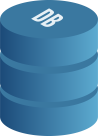 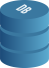 Community (HHs)
Collecting
Querying
Editing
Imputation of missing data
Computerization
Produce statistics & provincial report
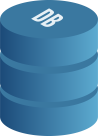 PHO
CRVS  Authority (National)
MOPH
Querying
Produce statistics & provincial report
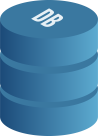 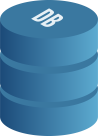 Dissemination
CSO
Querying
Produce statistics & provincial report
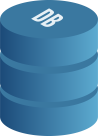 Thanks for your attention